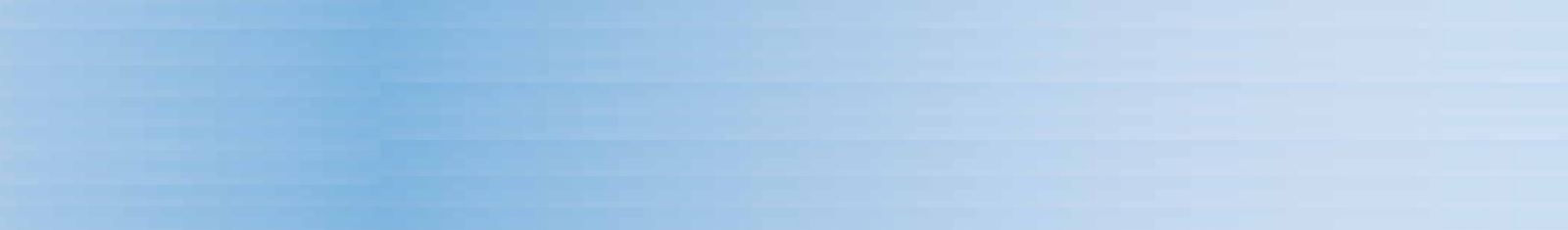 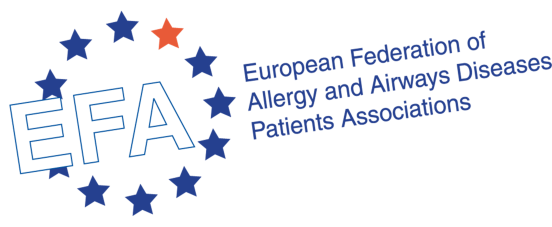 Minimum Standards of CareEFA European SurveyI COPD Global Patient Leadership Summit
Madrid 5 – 7 November 2014
Isabel Saraiva
EFA Board Member
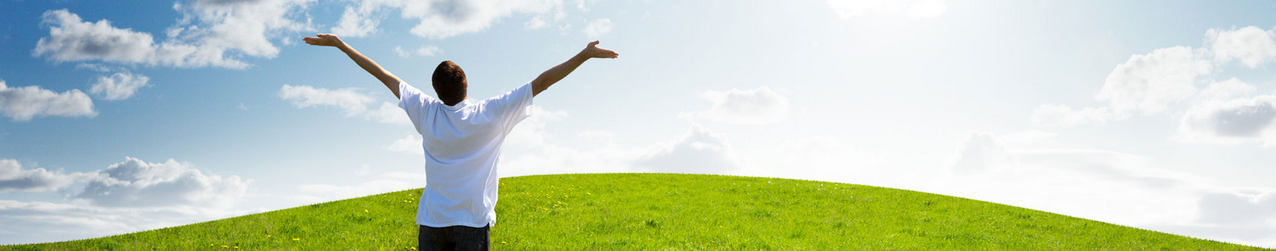 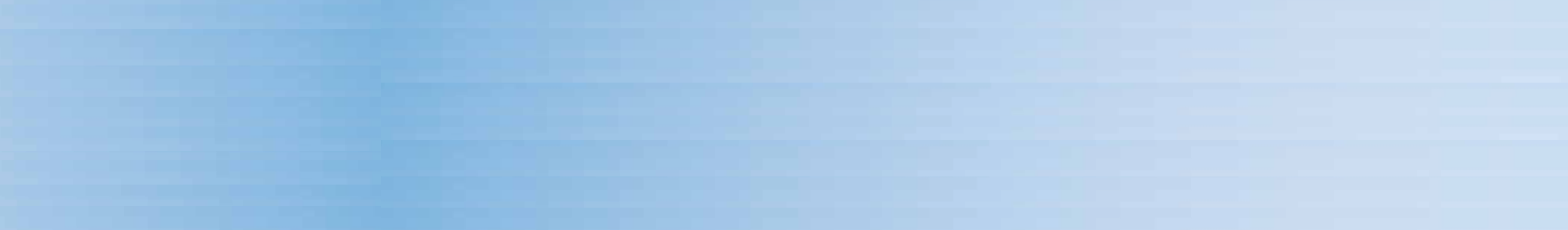 About EFA
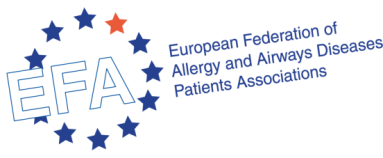 Founded 1991
Brussels’ office since 2002
Allergy, Asthma, COPD (since 2003)
38 associations, 24 countries, 500.000 patients/carers
EFA role versus role of national members
Uniting at the EU level
Collaboration
Sharing knowledge & best practices
Capacity building
Tools/Facilitation for policy change
Funding 2014: EC operational grant for core activities (60%), industry10 companies, membership fees (4%), EC project grants
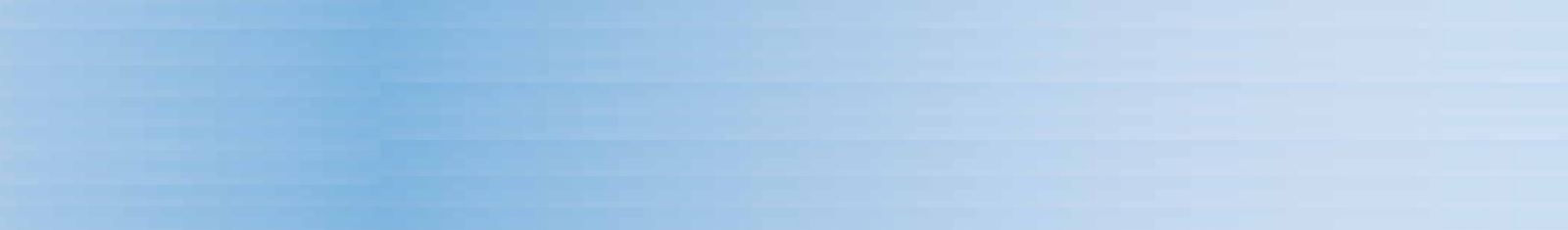 EFA’s Members
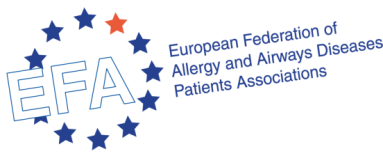 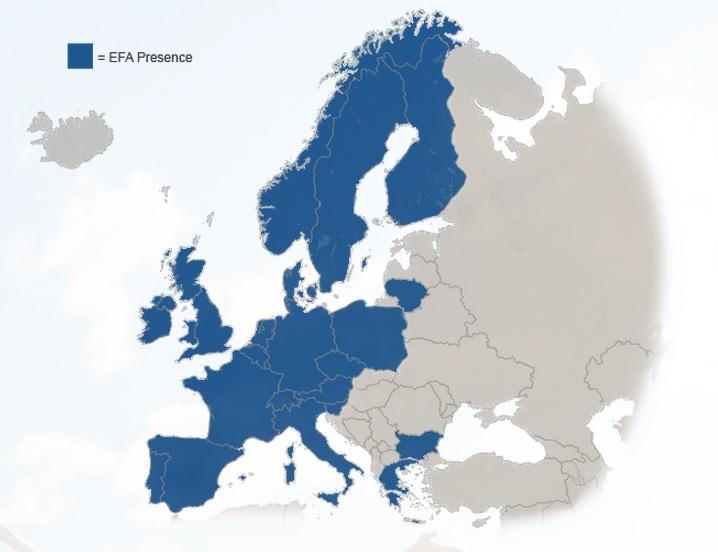 24 countries 
38 member organisations representing over 500,000 patients & carers
Vision & Mission
EFA aims to be a powerful European network:
Advocates at EU level for the needs of people with allergies, asthma and COPD
Values all members equally
Implements best practices
Creates patient-driven projects
Cooperates with healthcare professionals, scientists, other NGOs
EFA is dedicated to making Europe a place where
people with allergy, asthma and COPD:
Have the right to the best quality of care and safe environment
Live uncompromised lives
Are actively involved in all decisions influencing their health
Advocacy: Role of Patient Organizations
Listen, collect & summarise patient voices, experience,     needs and expertise. 
 Represent these to healthcare professionals & policy   makers – anyone having impact in care/prevention
 Facilitate patient participation
 Facilitate communication, partnership, collaboration and   greater understanding between them
 Take advantage of unique position of patient organisations:   neutral, non profit-seeking, patient at the core – ideally   placed to influence
 ENSURE PATIENT VOICE IS HEARD in 
 Research
 Policy 
 Funding and Public Arena
Work Programme
ACCESS TO CARE – PARTICIPATION – SAFE ENVIRONMENT
CORE PROGRAMME
PROJECT PROGRAMME
ALL CORE ACTIVITIES
Advocacy: EFA Manifesto,
EU chronic diseases agenda
Medical devices
Medicines: EMA PCWP
Pharmacovigilance
E-Health
Tobacco
Air pollution
Chemicals
Advocacy training
PATIENT 
PERSPECTIVE
COLLABORATION - PARTNERSHIPS
5
PATIENT PARTICIPATION ↔ PATIENT PERSPECTIVE - EVIDENCE FOR POLICY
EFA’s Book
Minimum Standards of Care in Europe

“By addressing the existing care for COPD patients we hope to reveal the best practices which can help identify ways to lower costs and move healthcare systems towards greater sustainability”


Breda Flood EFA President - Foreword
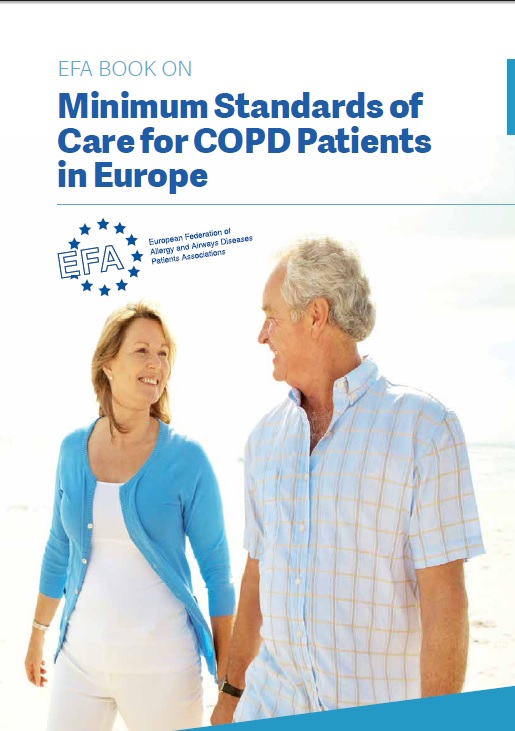 6
Methodology
EFA’s Questionnaire was disseminated to its members representing COPD
Answers from 16 countries were collected and analysed comparing results across the European countries surveyed
The queries focused upon 5 main areas of care: 
Prevention
Diagnosis
Management & Therapy
Rehabilitation
Alpha-1 Patient Care
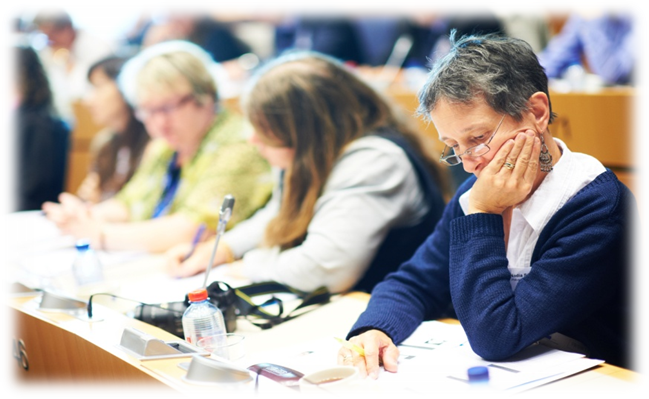 Yearly Mortality for COPD
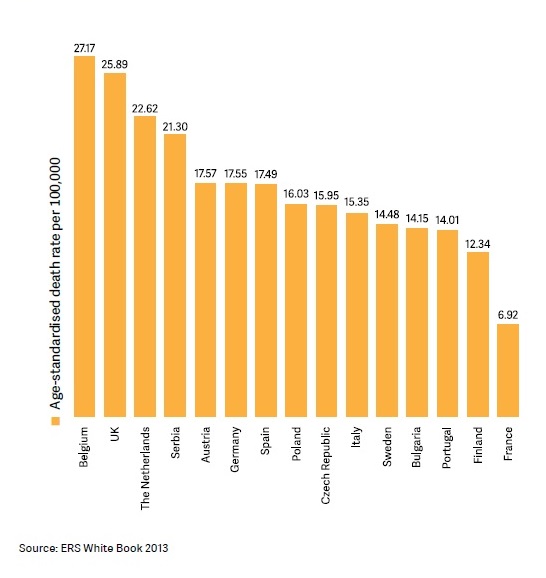 Economic Burden and Prevalence
The Economic Burden of COPD is increasing
Direct costs to COPD Patients rang from € 1,200 to € 5,000 per year.
Confirmed national prevalence ranges from as low as 4,4 % (FR) to as high as 14,2 % (BE)
“COPD results in significant indirect costs in terms of impaired productivity and lost productivity due to early retirement in the working age population”

Baldwin M, Williams P, Fletcher M, et al.A novel method to estimate the economic  impact of COPD in Patients of working  age.COPD7,2010:Poster number 8
What is the cost for a doctor visit for COPD Patients?
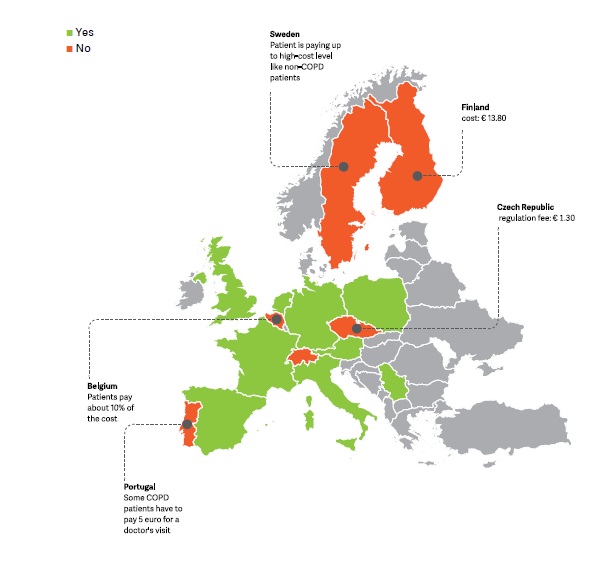 The effects of economic crisis on COPD care
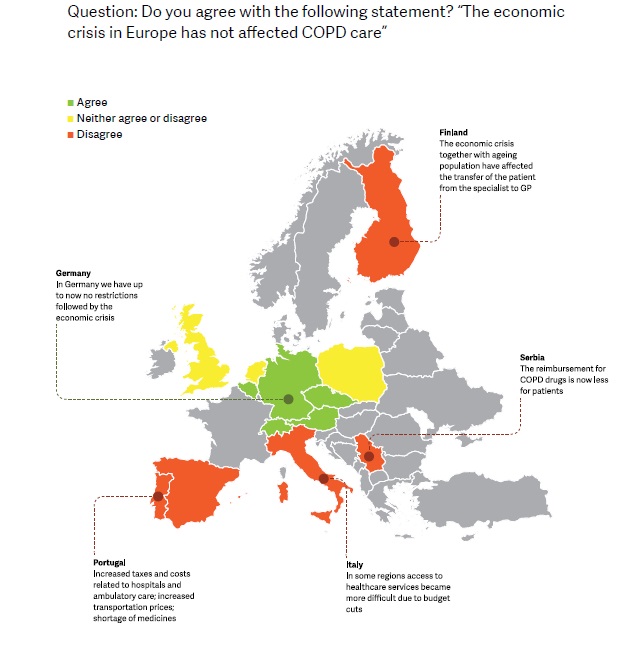 Key Areas
PREVENTION
DIAGNOSIS
MANAGEMENT and THERAPY
REHABILITATION
PREVENTION
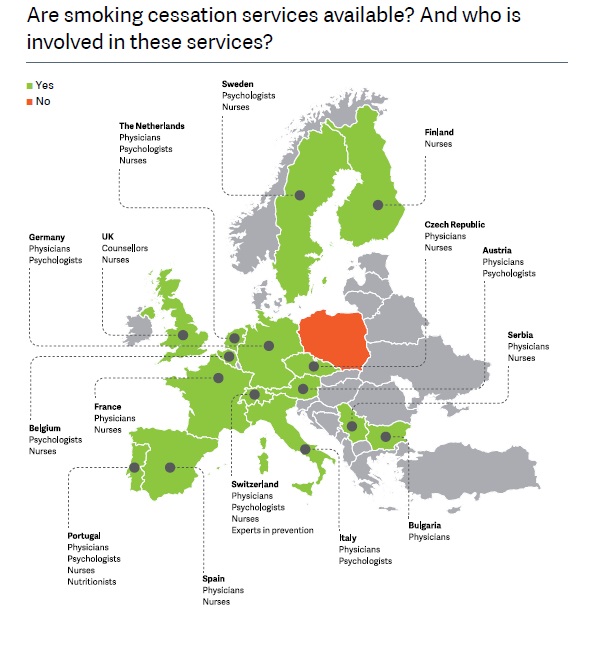 Keep healthy people from becoming COPD Patients


Helping COPD Patients to reduce the disease progression
Prevention
Strict implementation of EU Tobacco Products Directive

Availability and reimbursement smoking cessation

Participation of Patient Organisations
Diagnosis
Spirometry tests
Role of GP’s
Coodination GP’s and specialists
“The importance of using spirometry as a tool for the prevention of COPD remains underappreciated across european countries”

Minimum Standards of Care
Management and Therapy
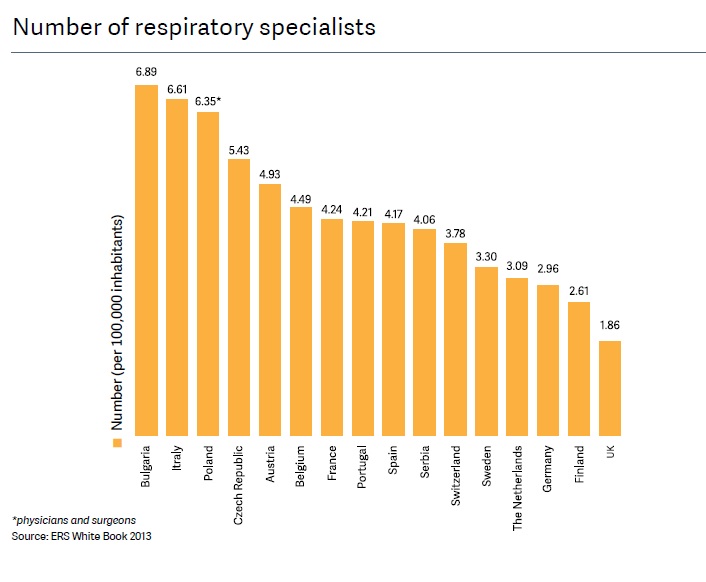 Management and Therapy
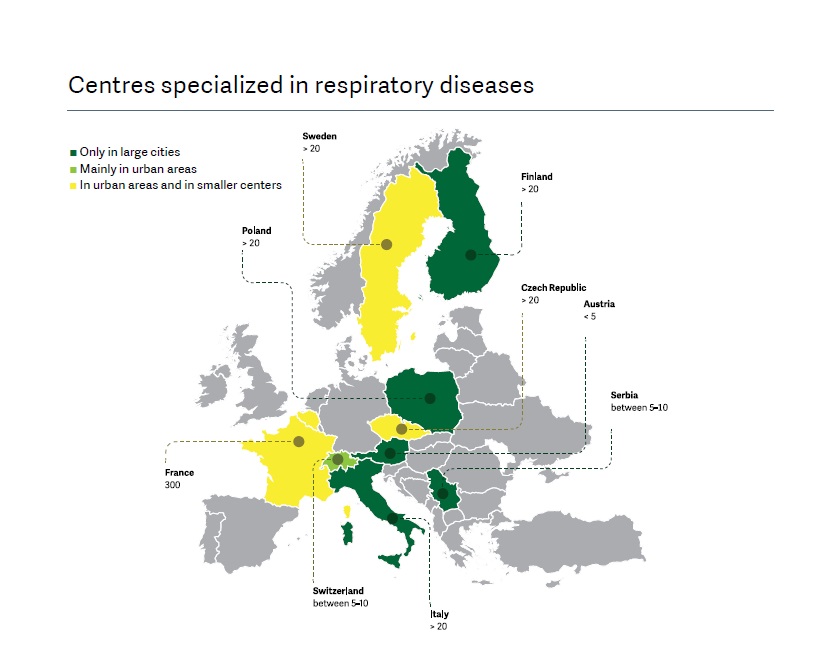 Management and Therapy
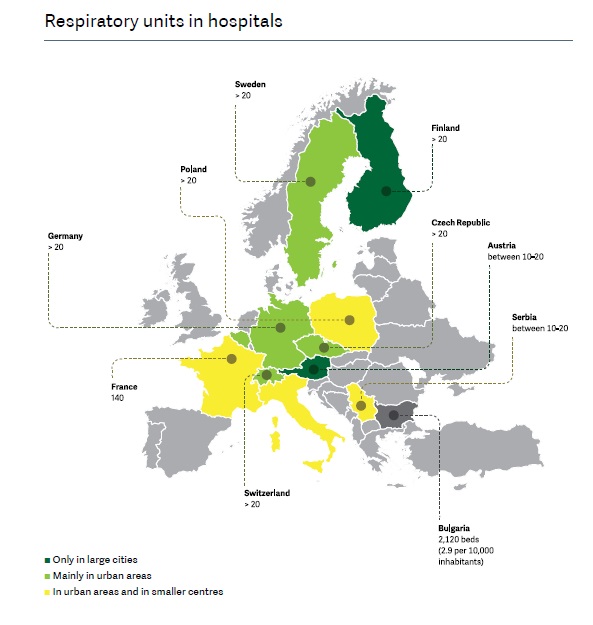 Management and Therapy
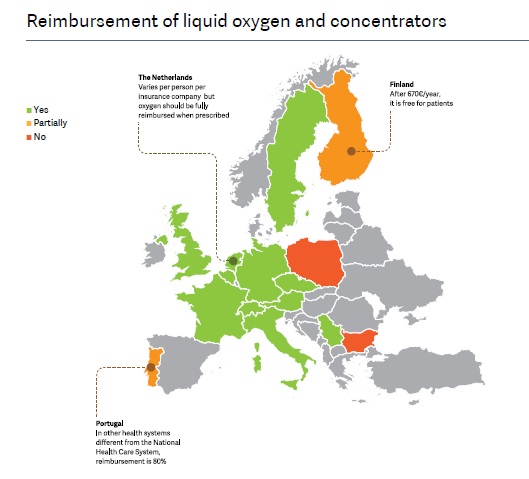 Management and Therapy
Cooperation between all healthcare profissional

Harmonisation of reimbursement and access to oxygen therapy 

Creation of stronger links between pulmonar and resuscitation units
Rehabilitation
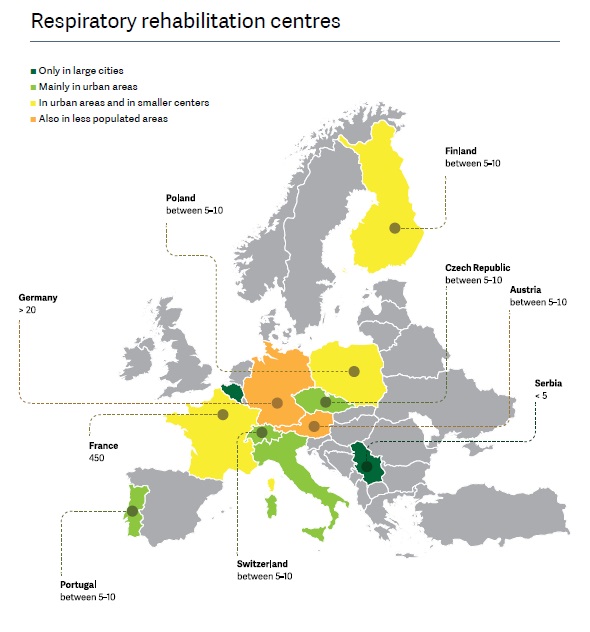 Rehabilitation
Pulmonary Rehabilitation should be available to all COPD patients who need such services

Centers of Pulmonary rehabilitation should be increased

Pulmonary Rehabilitation should be provided as soon as possible to COPD patients discharged from hospitals

Multidisciplinary approach

Encourage COPD patients to be actively engage in rehabilitation
The Special case of Alpha-1 Patients
“…genetic disorder which is defined by low levels of Alpha-1-antitrypsin protein in the blood steam”
There is low public awareness and knowledge on Alpha-1 and on such patients needs
Diagnosis of Alpha-1 deficiency in early life is important to prevent unnecessary quality of life loss
Minimum Standards of Care for Alpha1 Patients
Alpha-1 Antitrypssin Deficiency testing should be available for infants and pregnant women at risk 

Augmentation therapy should be available in all European countries with the possibility of reimbursement
Minimum Standards of Care
What We Want?
Minimum Standards of Care
Early Diagnosis              Spirometry Testing
Training of  GP’s
Coordination between primary care, specialists, hospitals
Smoking Cessation Services

Increase the number of centres for COPD care and rehabilitation
Minimum Standards of Care
Promotion of multidisciplinary approach for COPD rehabilitation

Participation of COPD patients

Testing for Alpha- 1 Antitrypsin deficiency
Minimum Standards of Care
What next?
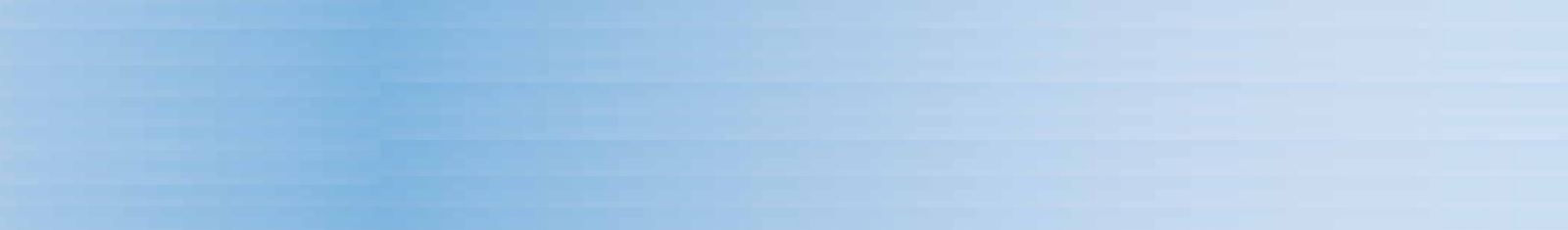 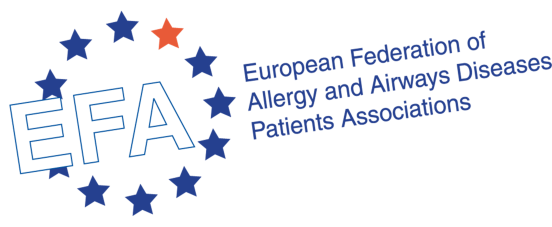 Thank you for your attention!

European Federation of Allergy and Airways Diseases Patients' Associations  (EFA)

EFA 35 Rue du Congrès
1000 Brussels, Belgium  
www.efanet.org
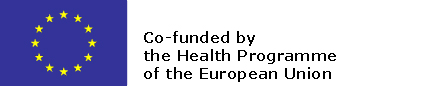 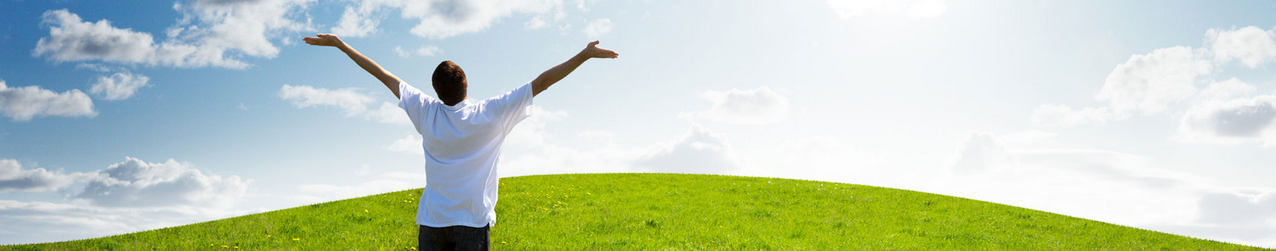